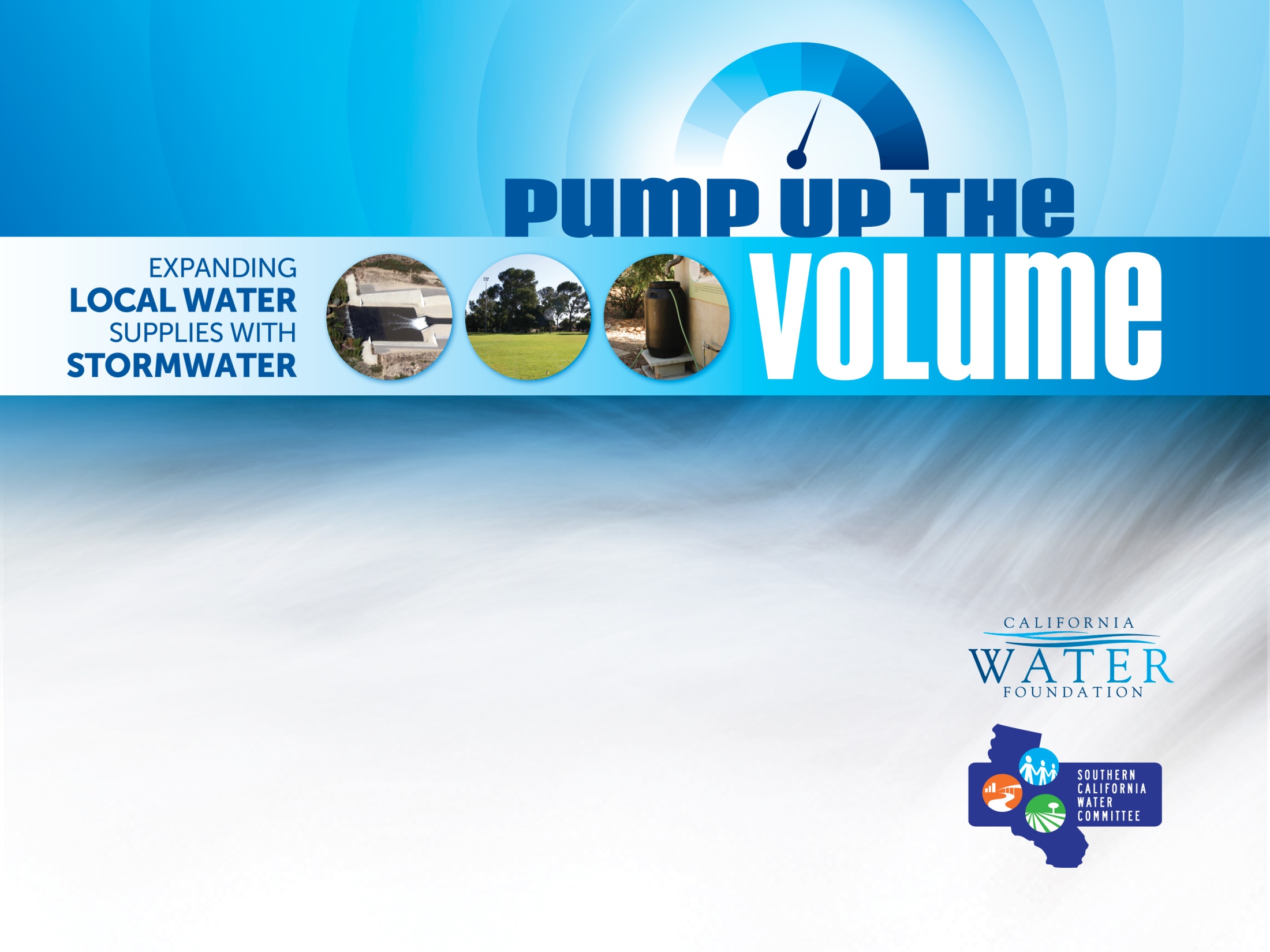 Southern California Regional Watershed Supply Alternatives  
“The Role of Stormwater”

Richard Atwater, Executive DirectorSouthern California Water Committee 
Senate Natural Resources Comm.
March 12, 2013
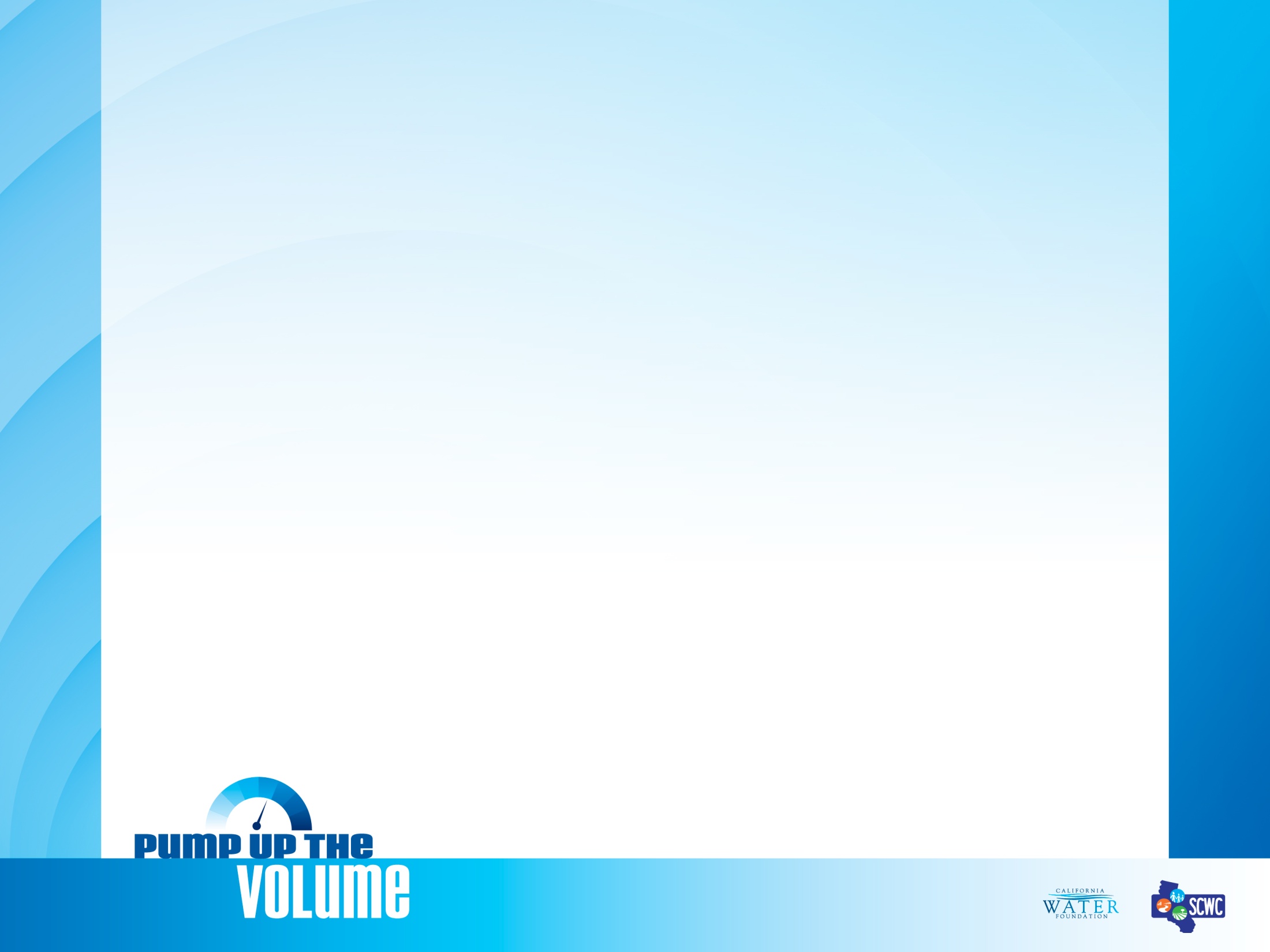 So Cal & Stormwater
Approximately ½ of Southern CA’s water comes from imported sources:
Colorado River
Sacramento-San Joaquin River Delta 

 Climate change, aging infrastructure and impacted habitats are further reducing the reliability of the major delivery systems of imported water

 CA needs to invest in statewide action to improve reliability of imported water & we need to develop more local water supply

 More than 3 million people added to the population while imported water use has remained essentially the same
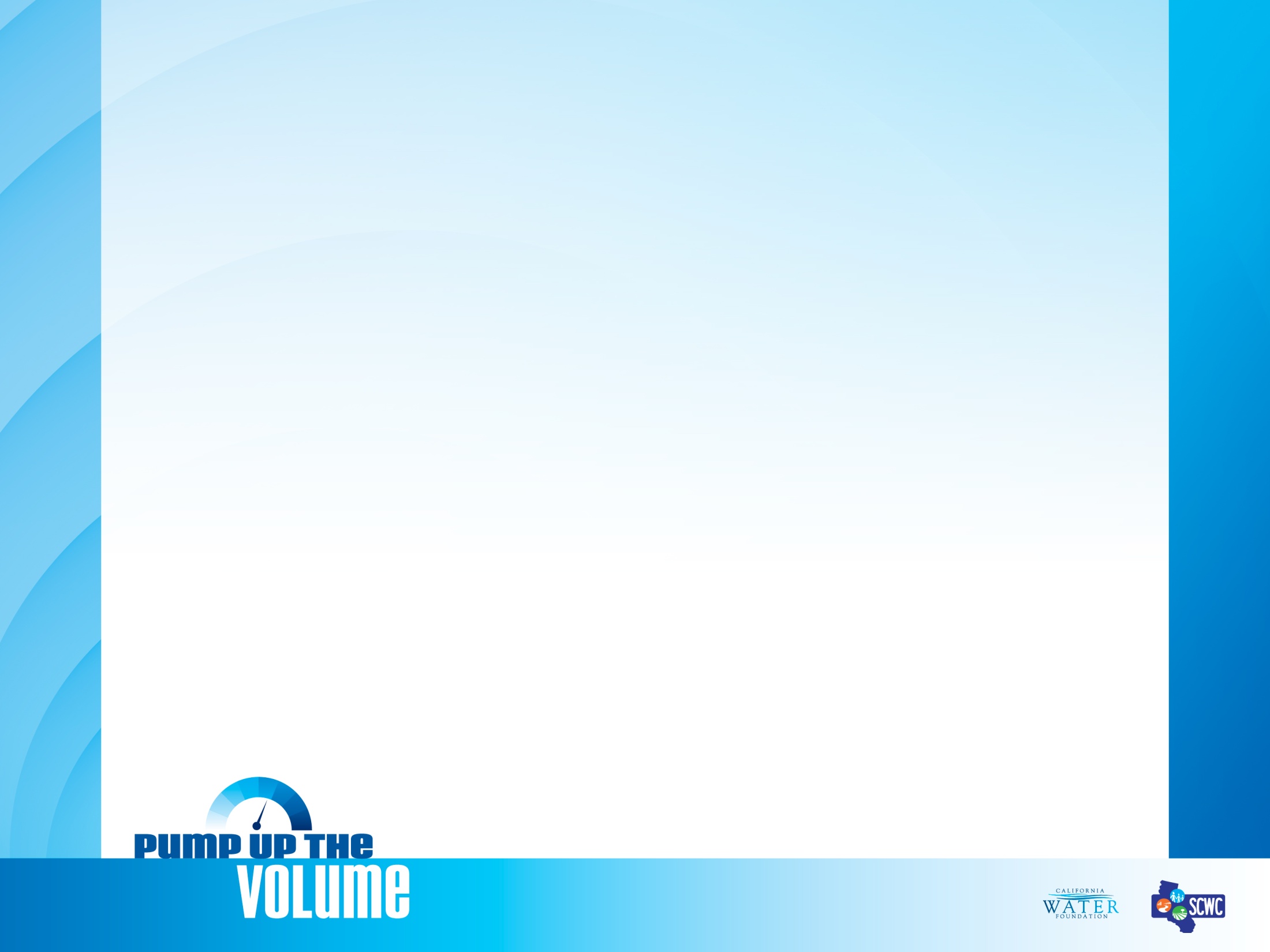 Role of Stormwater
Stormwater capture, with imported water and recycled water, is the foundation to local  groundwater supplies. 

Clean Water Act “MS4 permits focus on urban runoff pollution”

Water Bond Funding --Multibenefits 
in IRWMs can do both!
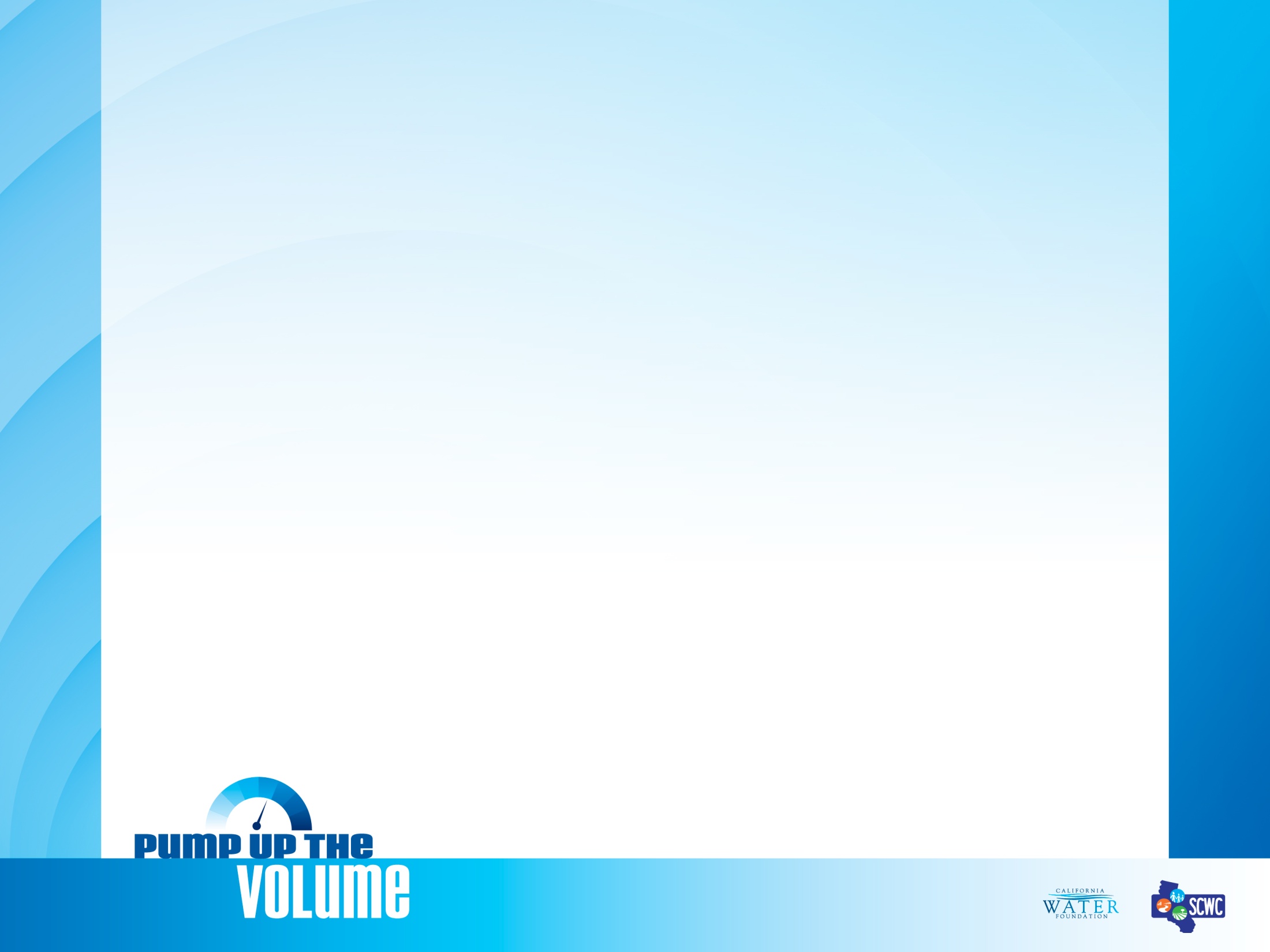 2010 Service Area Water Supplies
Total Retail Demand: 3.6 MAF
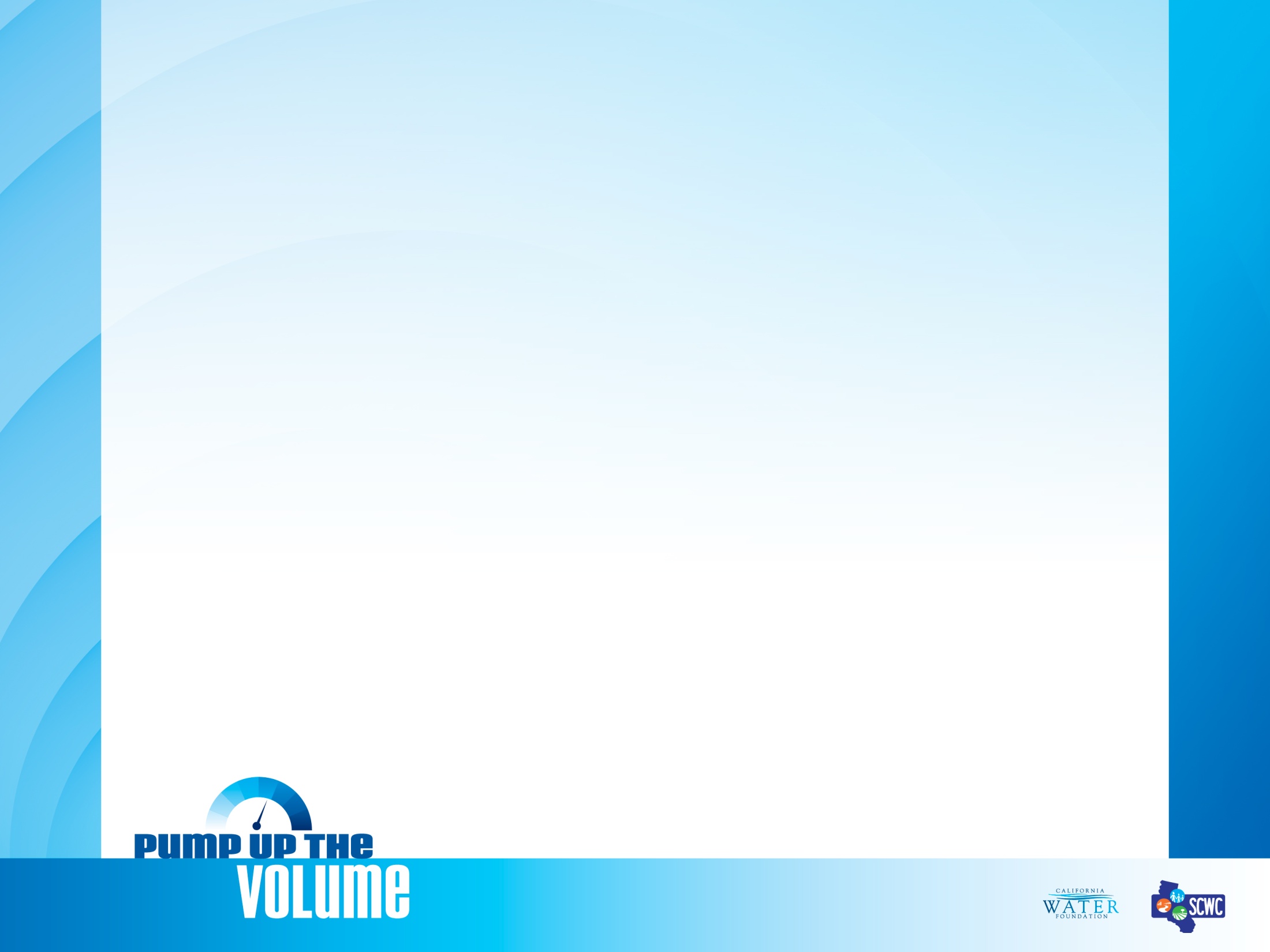 San Gabriel River Recycled Water Production Cycle
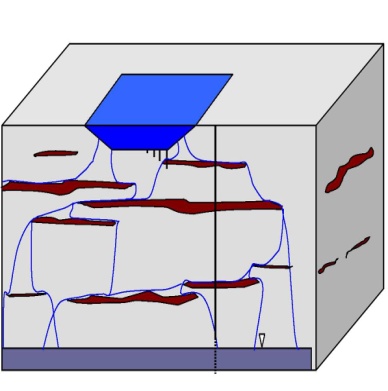 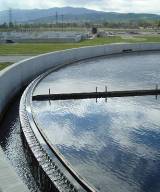 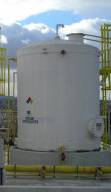 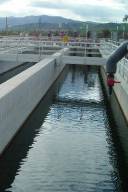 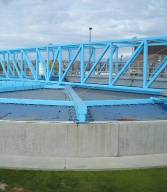 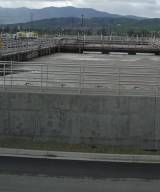 Primary
Secondary
Tertiary
Industrial Pretreatment &  Source Control
Influent TOC 
Avg. 165 mg/L
Distribution System
Industrial & Brine Export
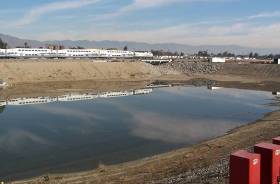 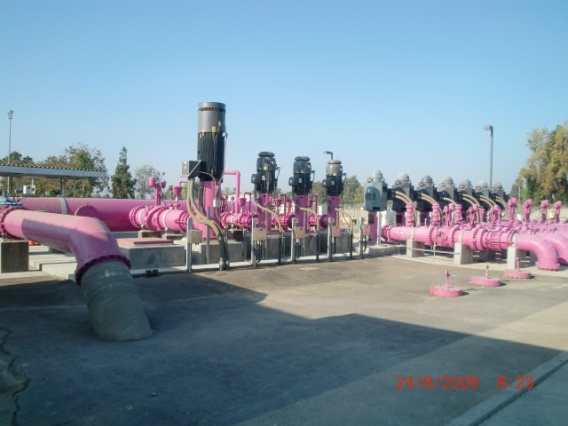 Groundwater Blend & Hold
Soil-Aquifer Treatment
50% TOC Removal 
to ±1 mg/L
75% TOC Removal to ±2 mg/L
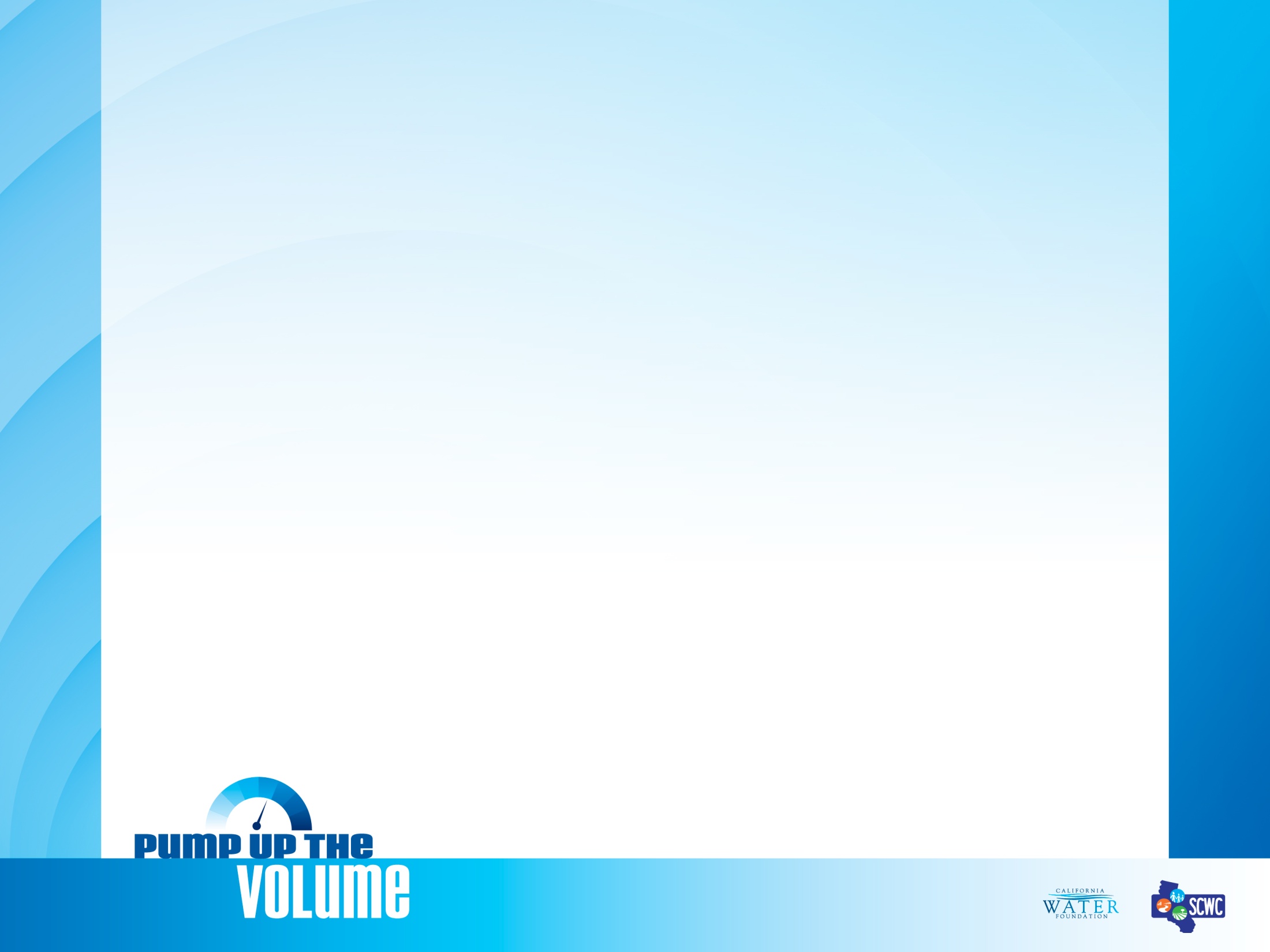 Santa Ana River Watershed
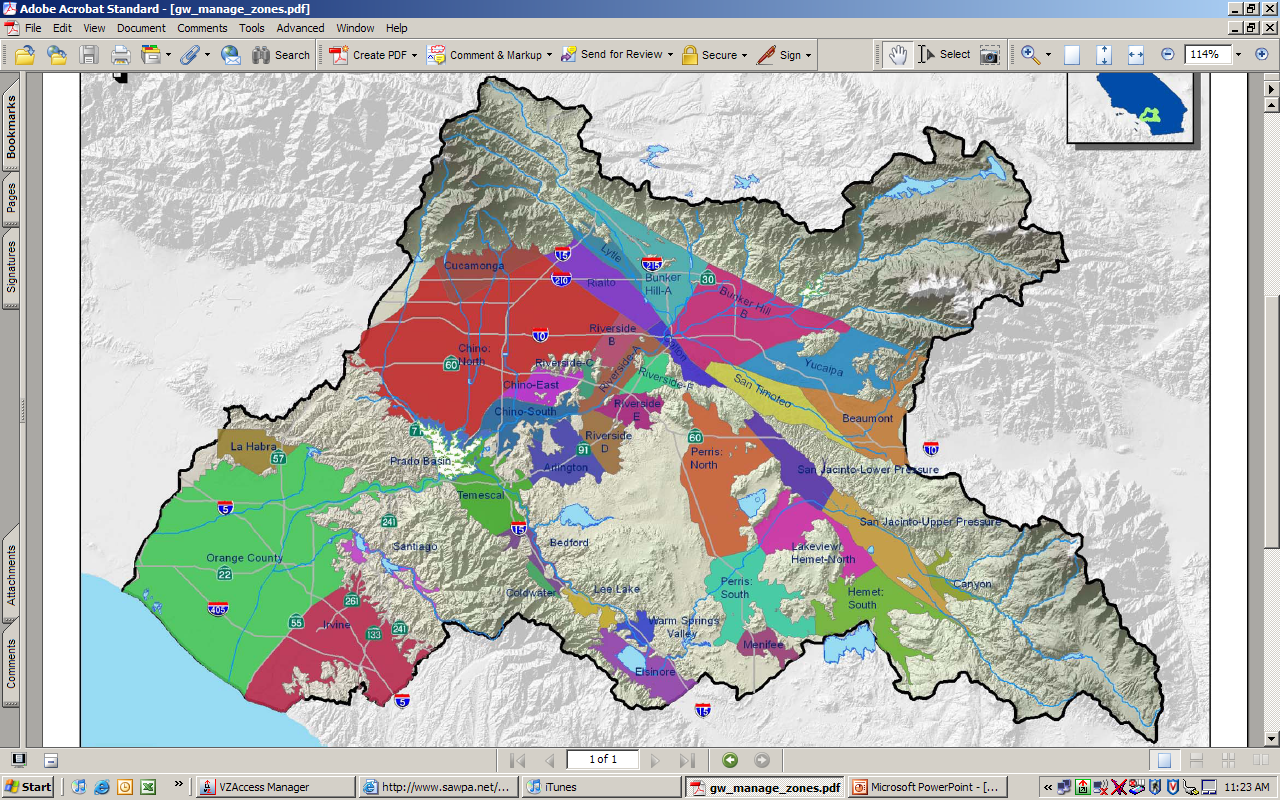 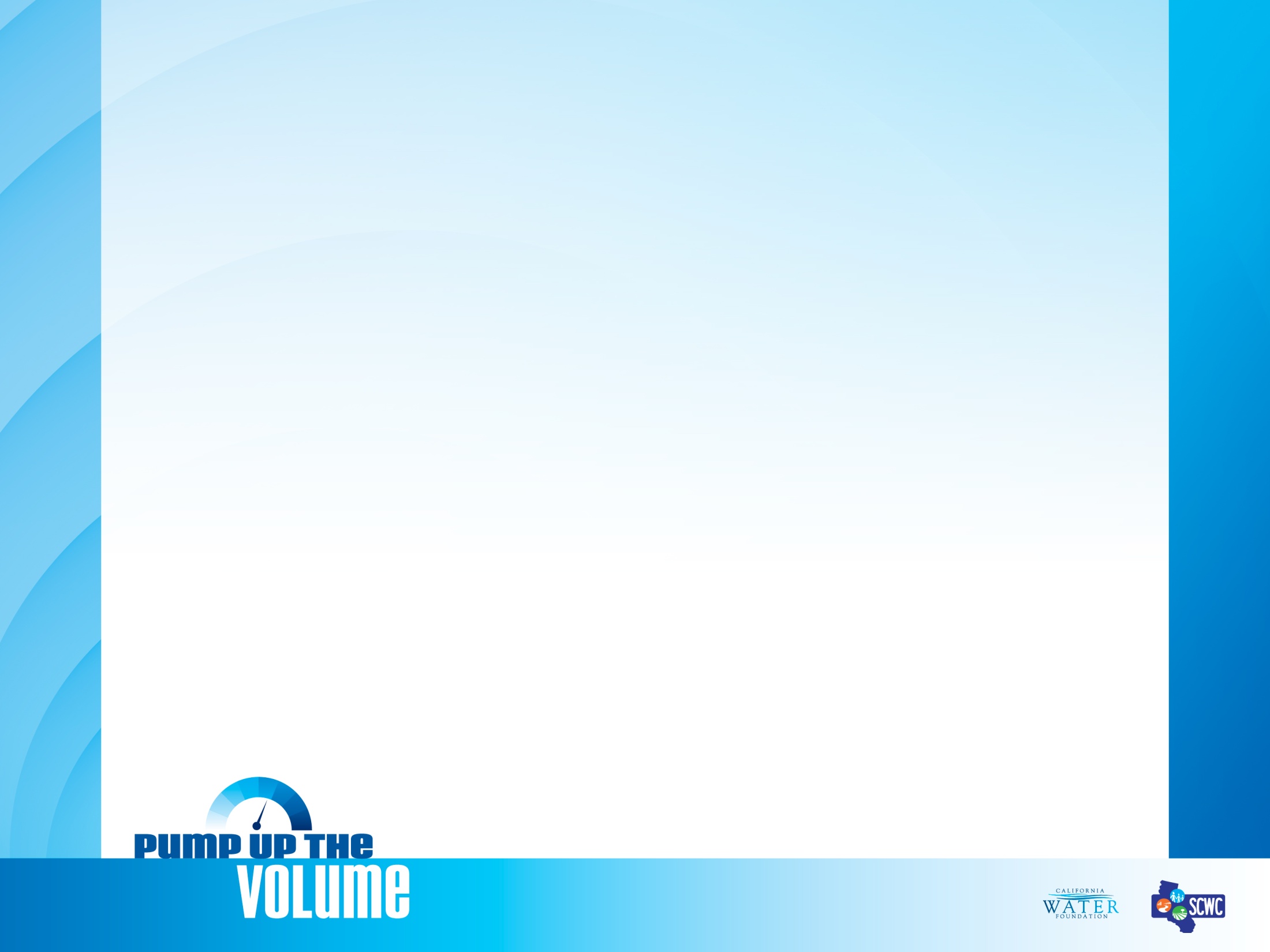 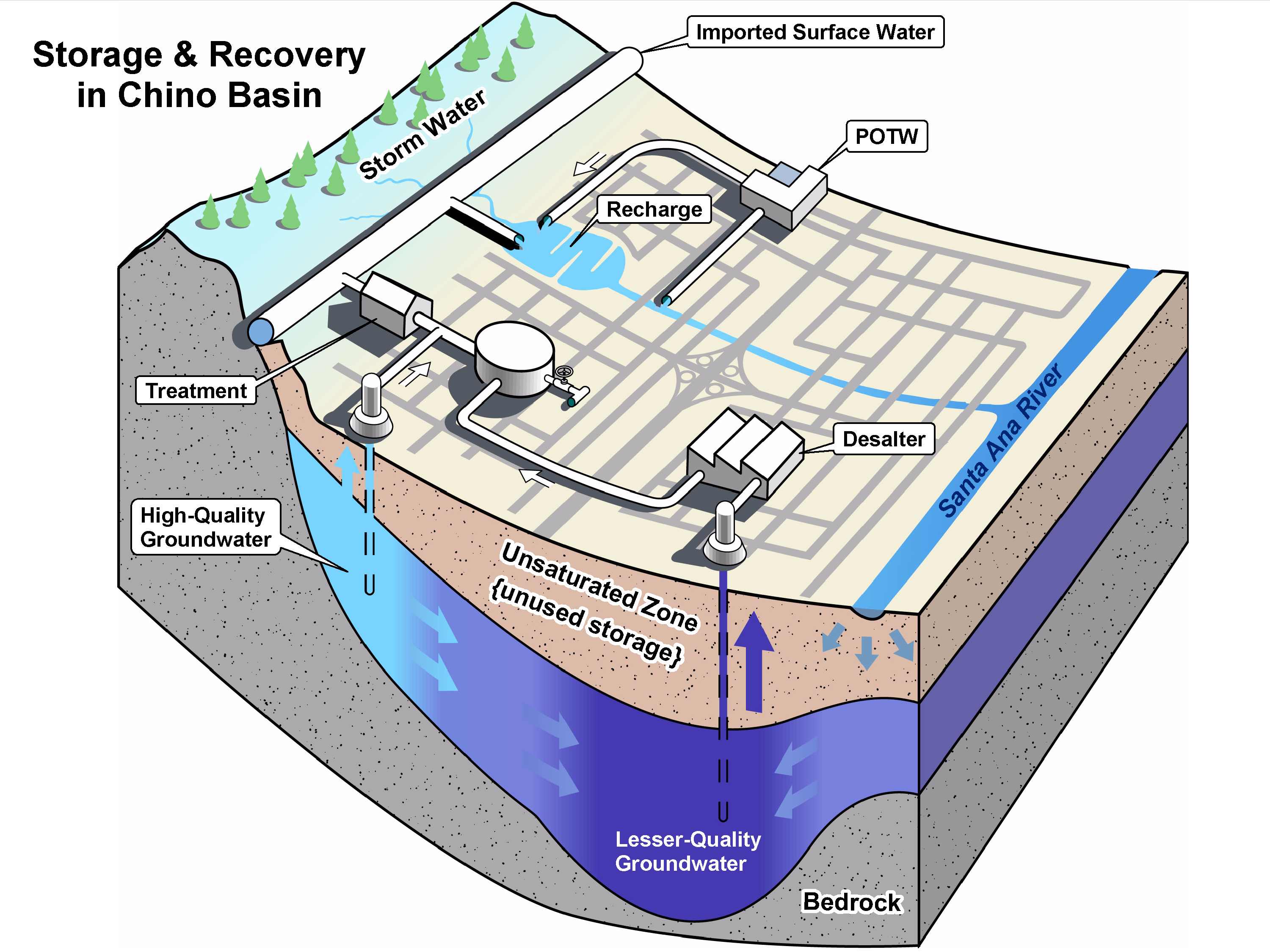 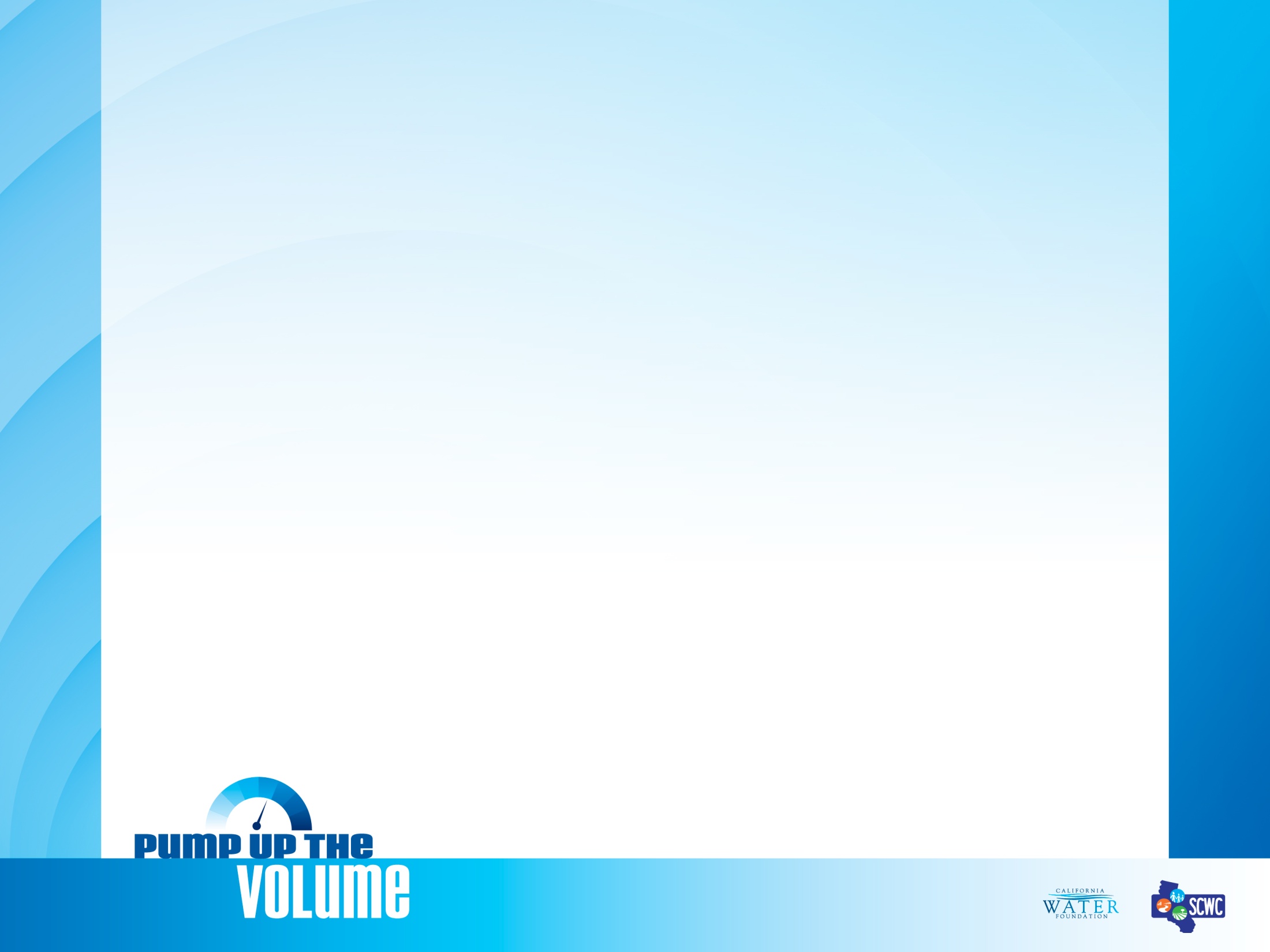 Deep Percolation of Stormwater
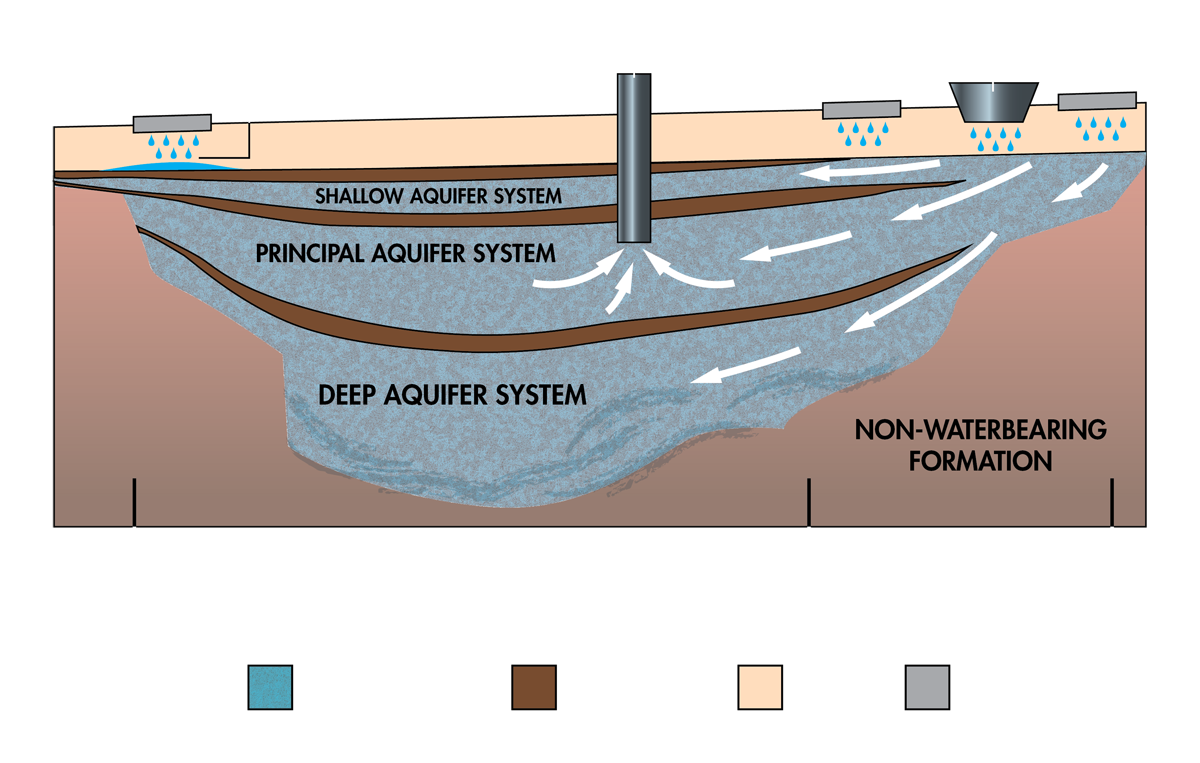 Water bearing sand                  and gravel
Impervious clay            and salts
Surface            soil
Onsite infiltration                          practices
Not to scale
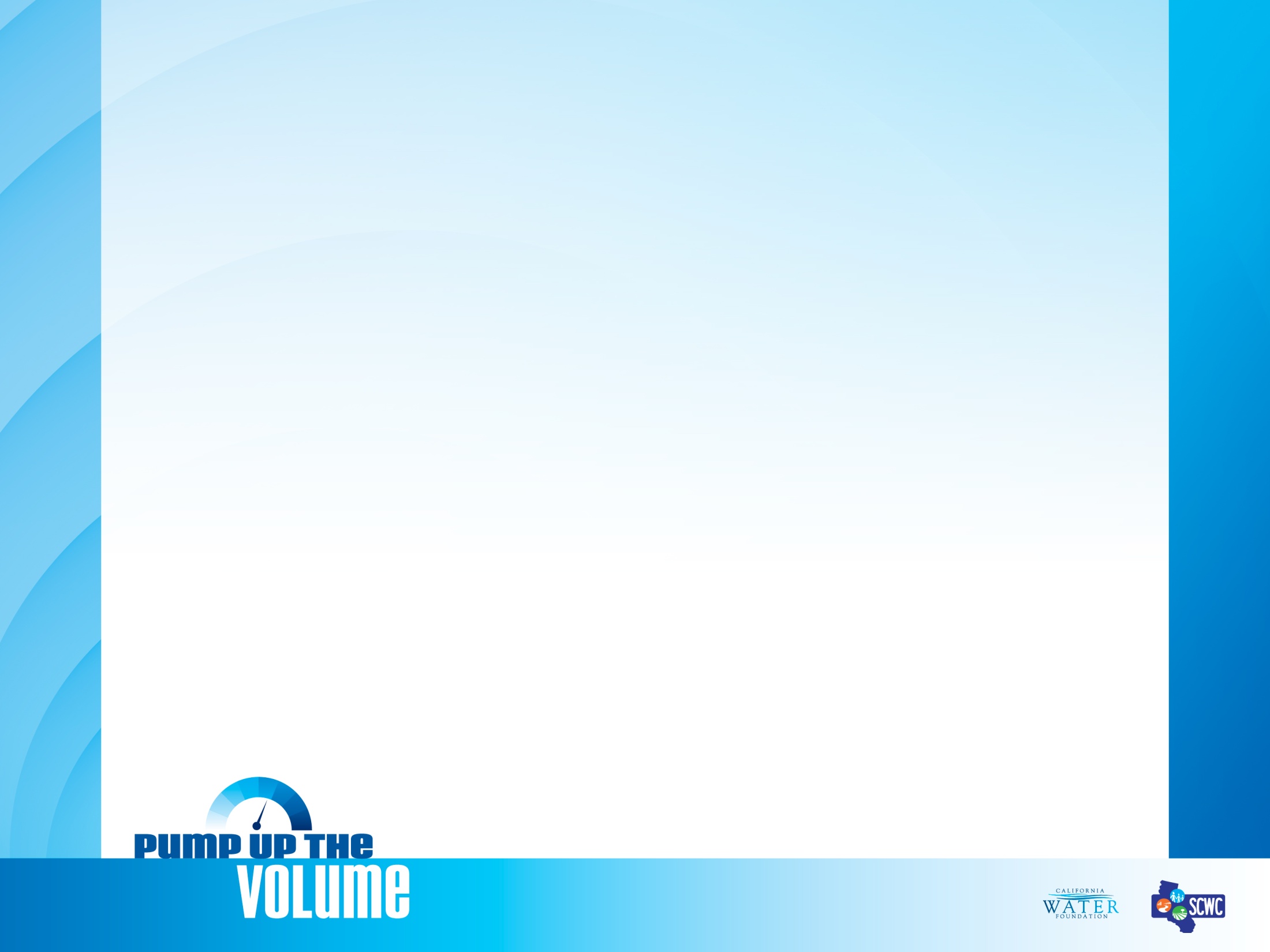 Multi-Use Project Types
Flood Protection and Drainage
Site Specific  LID  --  Water  Supply and  Water Quality
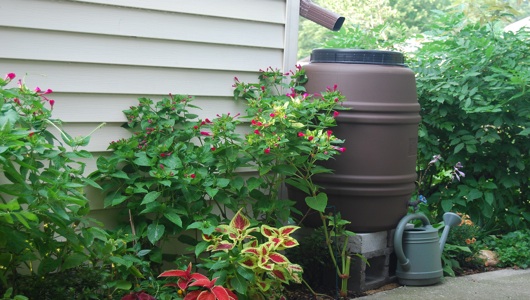 Traditional Water Supply
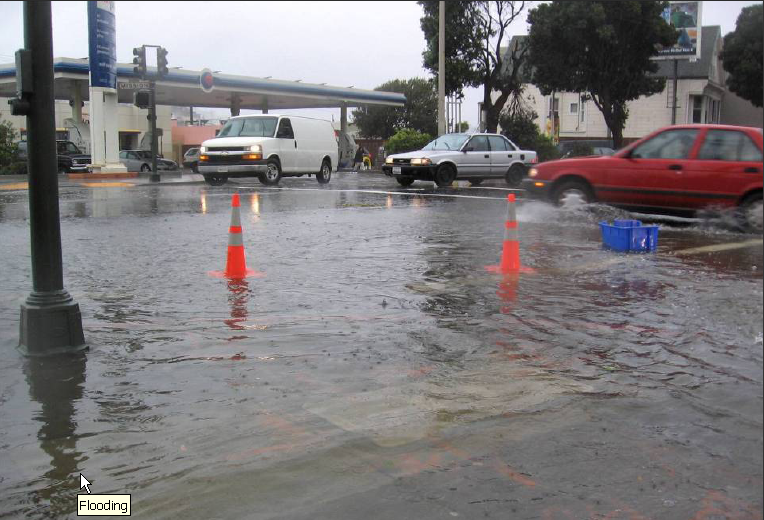 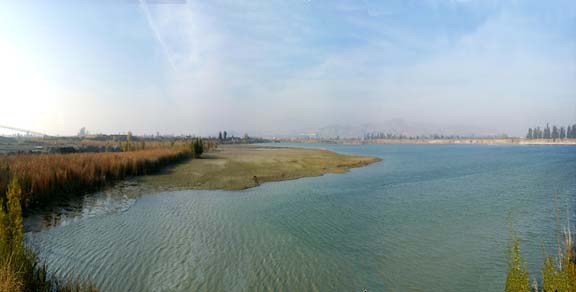 Erosion and Sedimentation
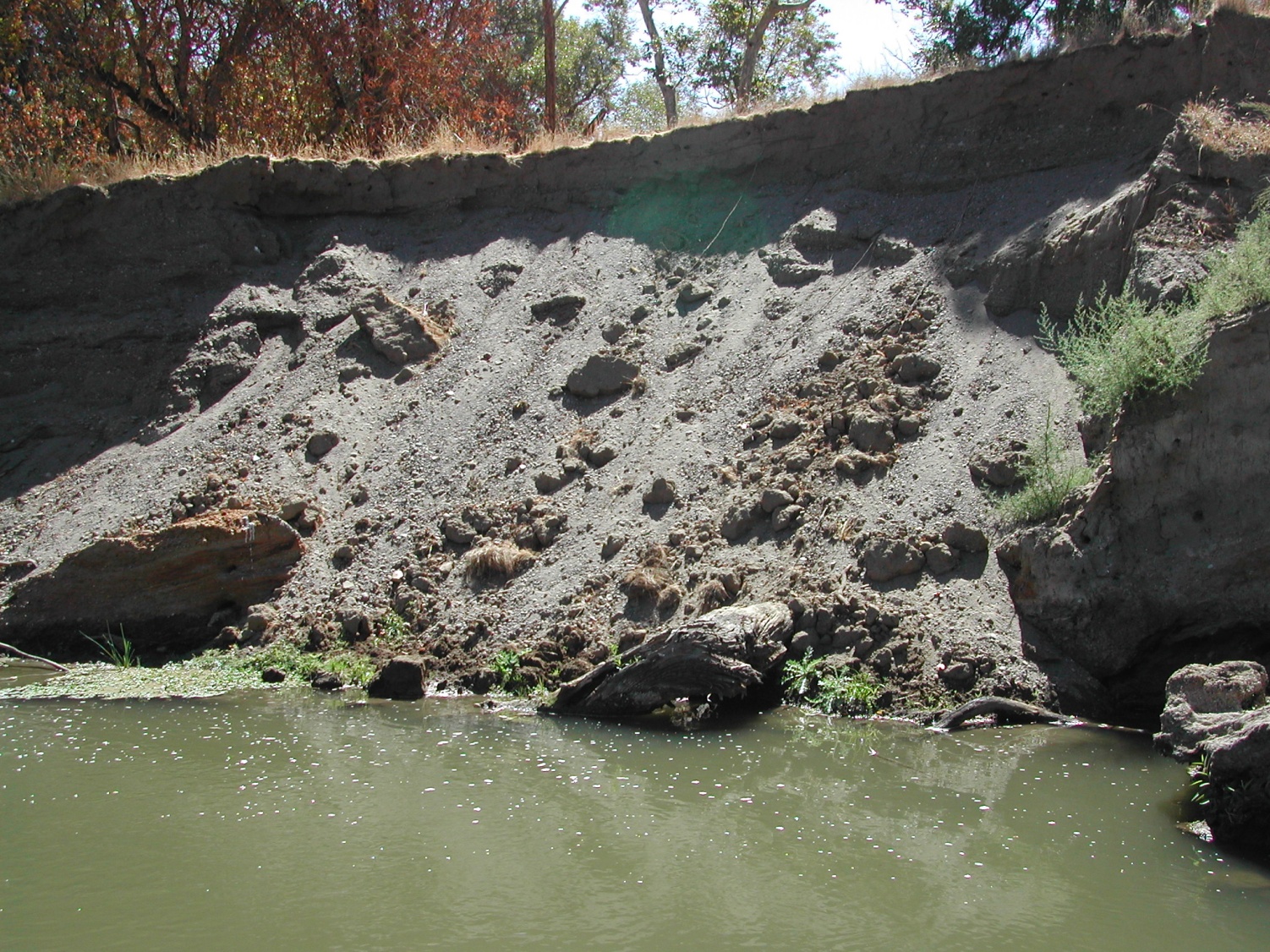 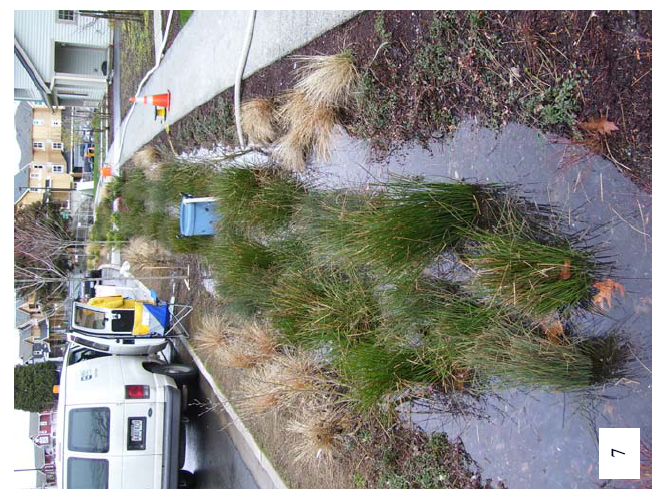 Recreation Trails and Education
Water Quality Streetscape
Habitat and Environment
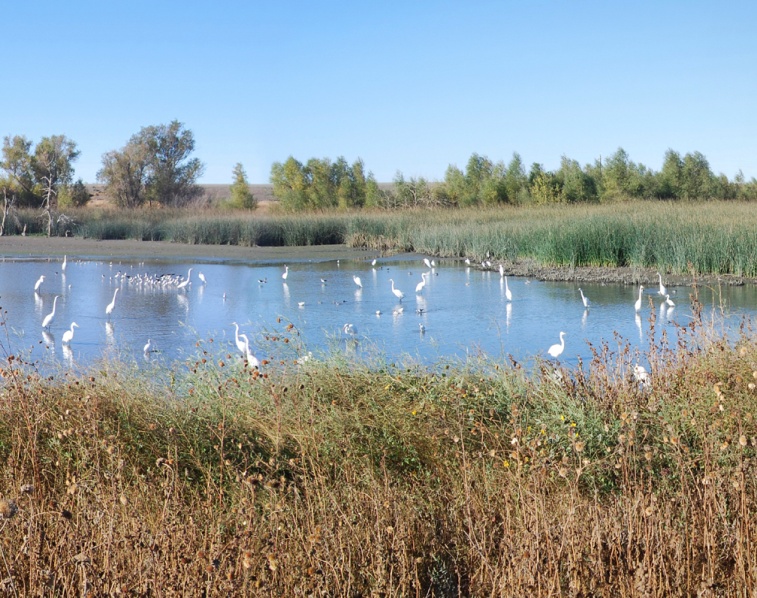 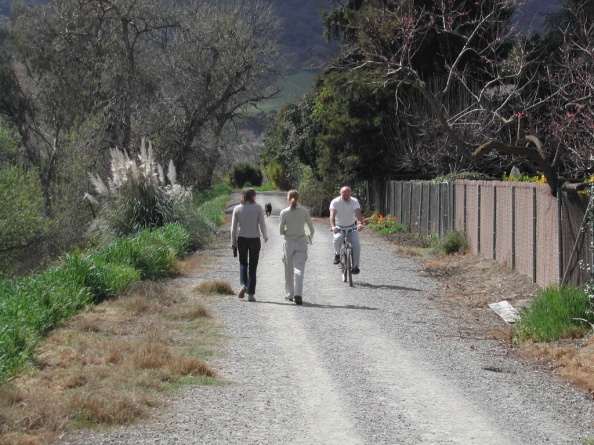 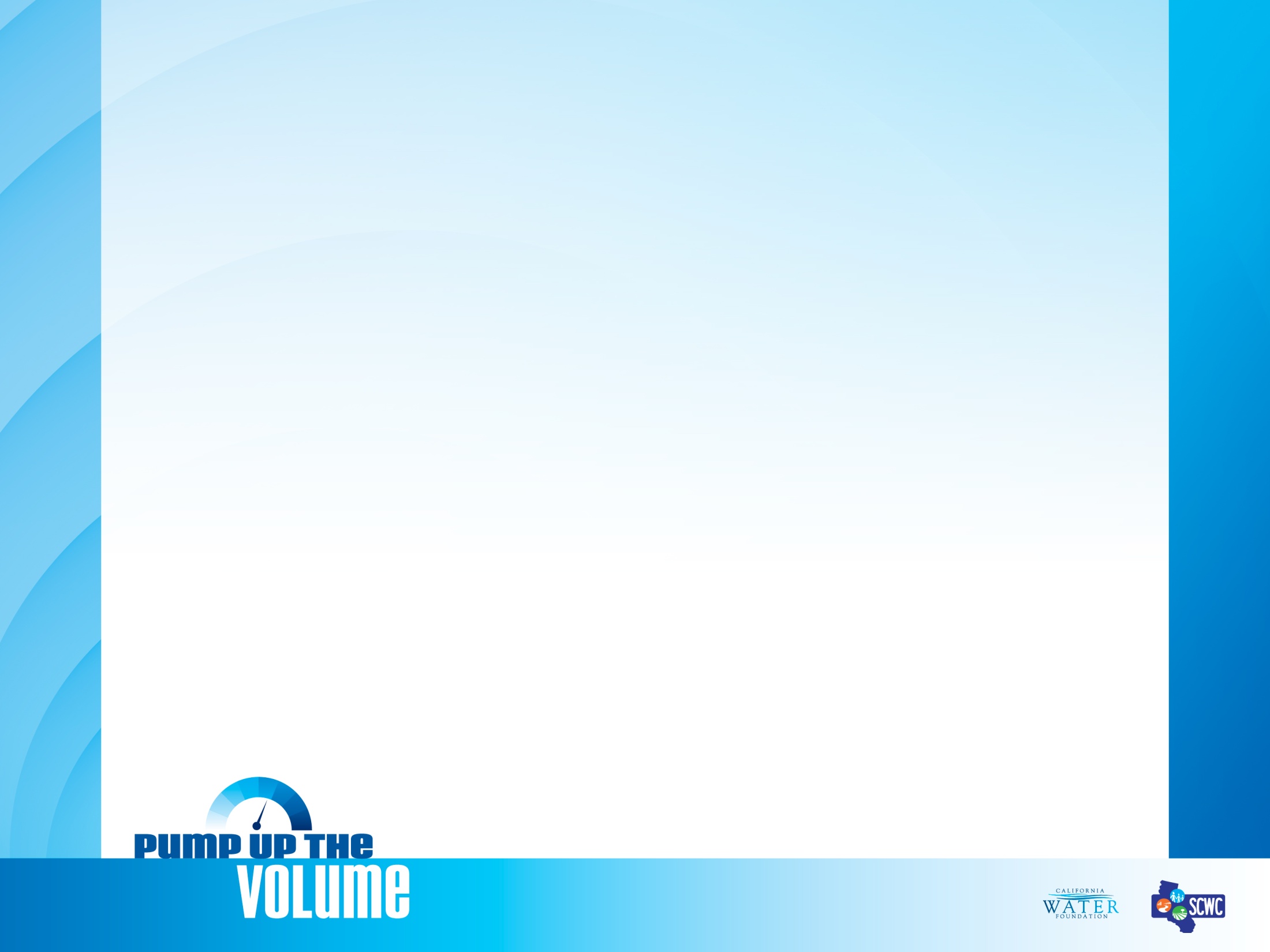 Stormwater Capture Types
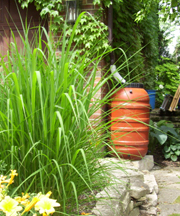 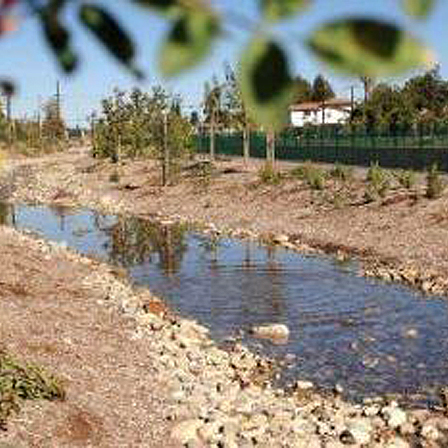 Individual
 Neighborhood
 Large Scale
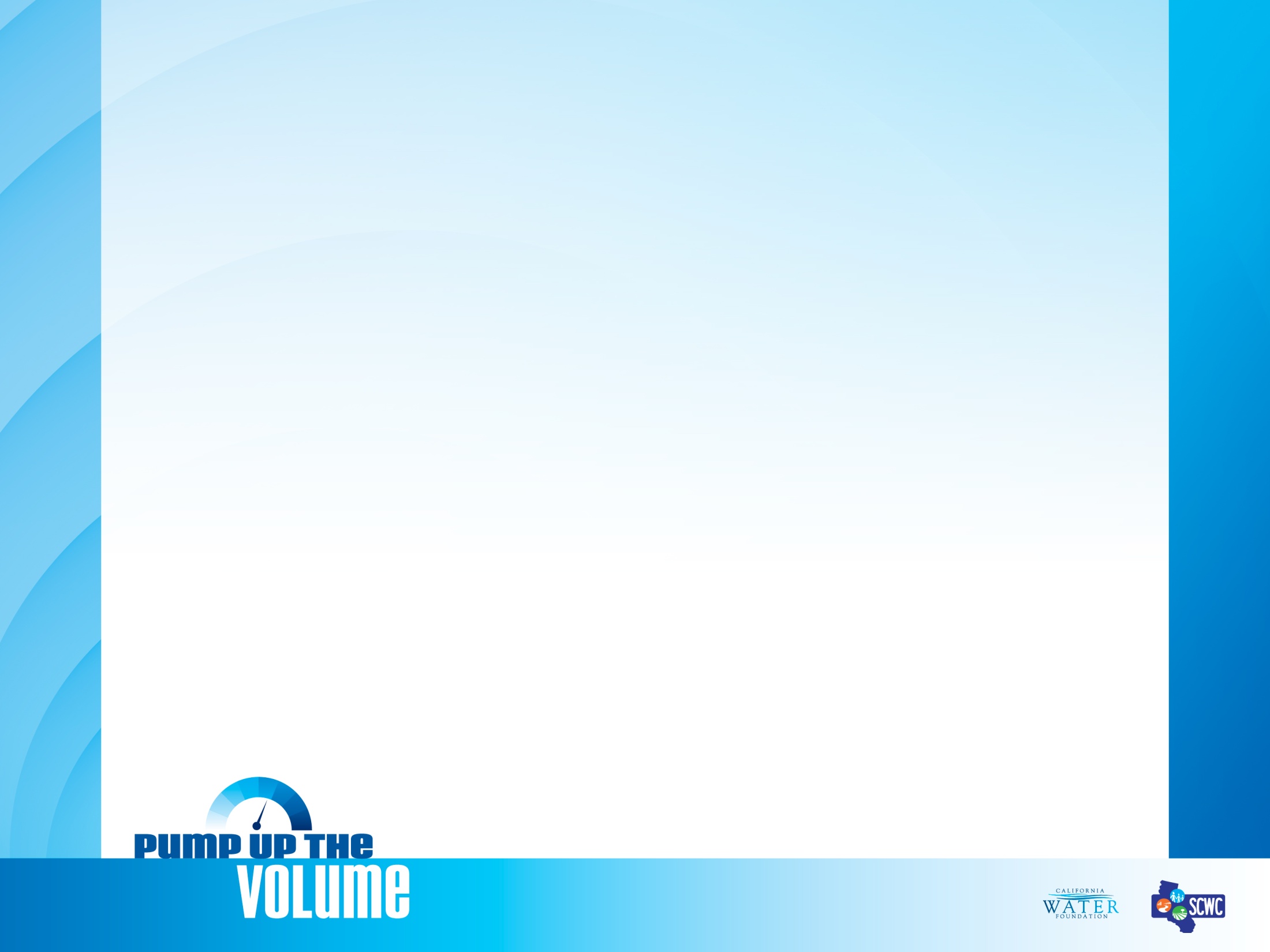 Small Scale Projects
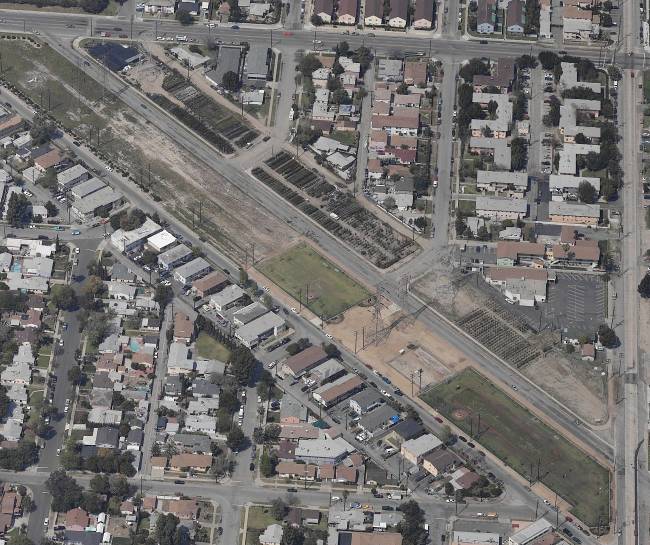 Whitnall Highway Power Line Easement Project
LADWP Project.
Conceptual plan being developed.
Project expected to increase groundwater recharge by more than 110 acre-feet per year.
Goal is to capture and infiltrate stormwater beneath LADWP power lines using swales and ponds.
Designs expected in 2013.
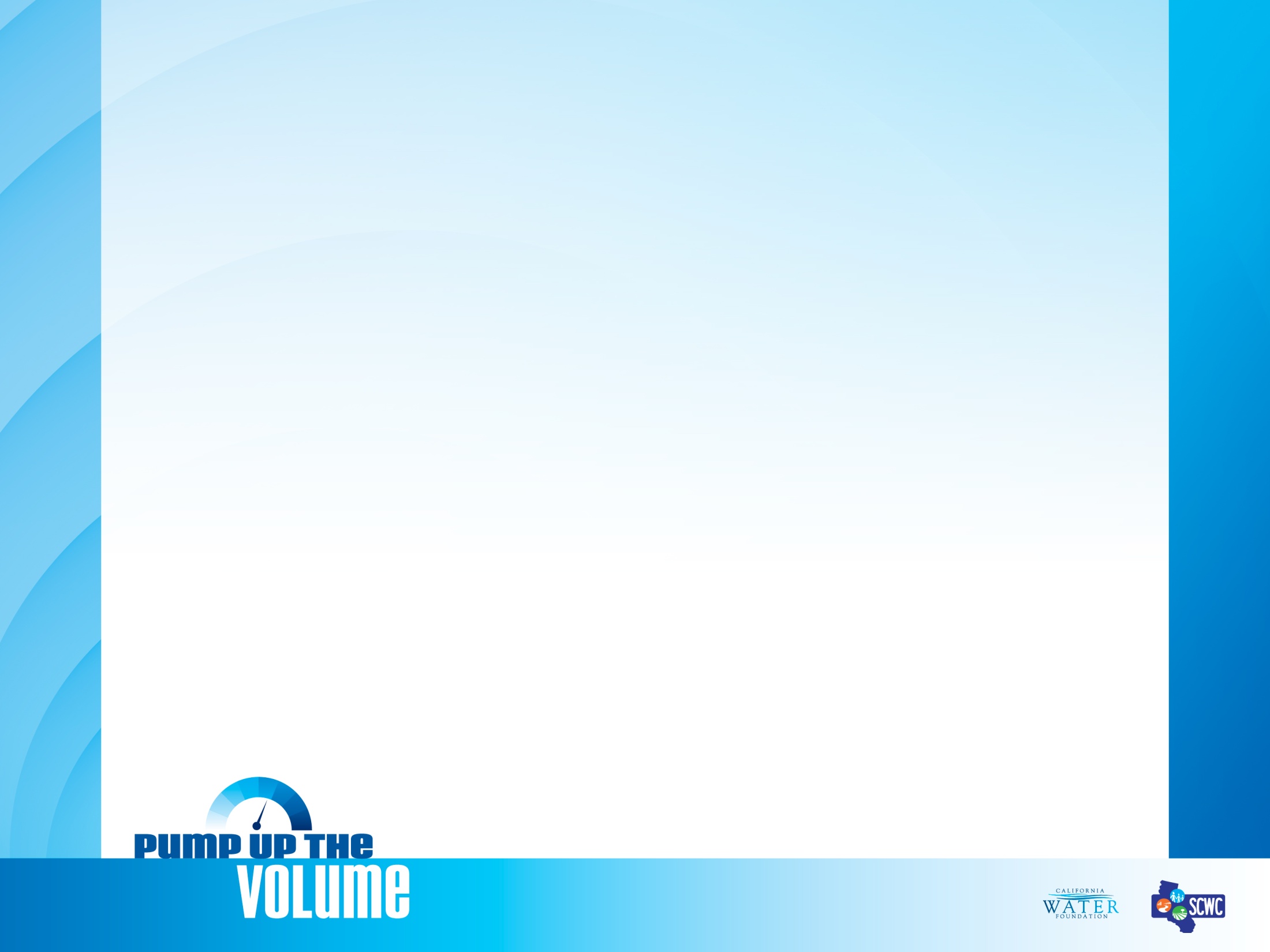 Large Scale Projects
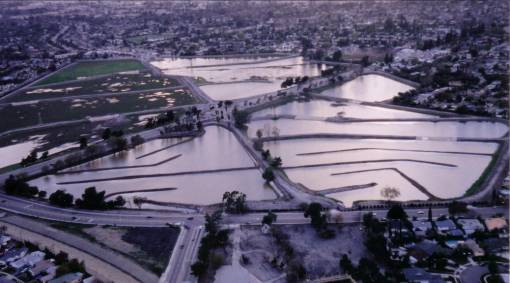 Pacoima Spreading Grounds Project
LACFCD/LADWP Project.
Estimated cost $32 million.
Increased recharge by 2,000 acre-feet annually.
Designs expected in late 2012.
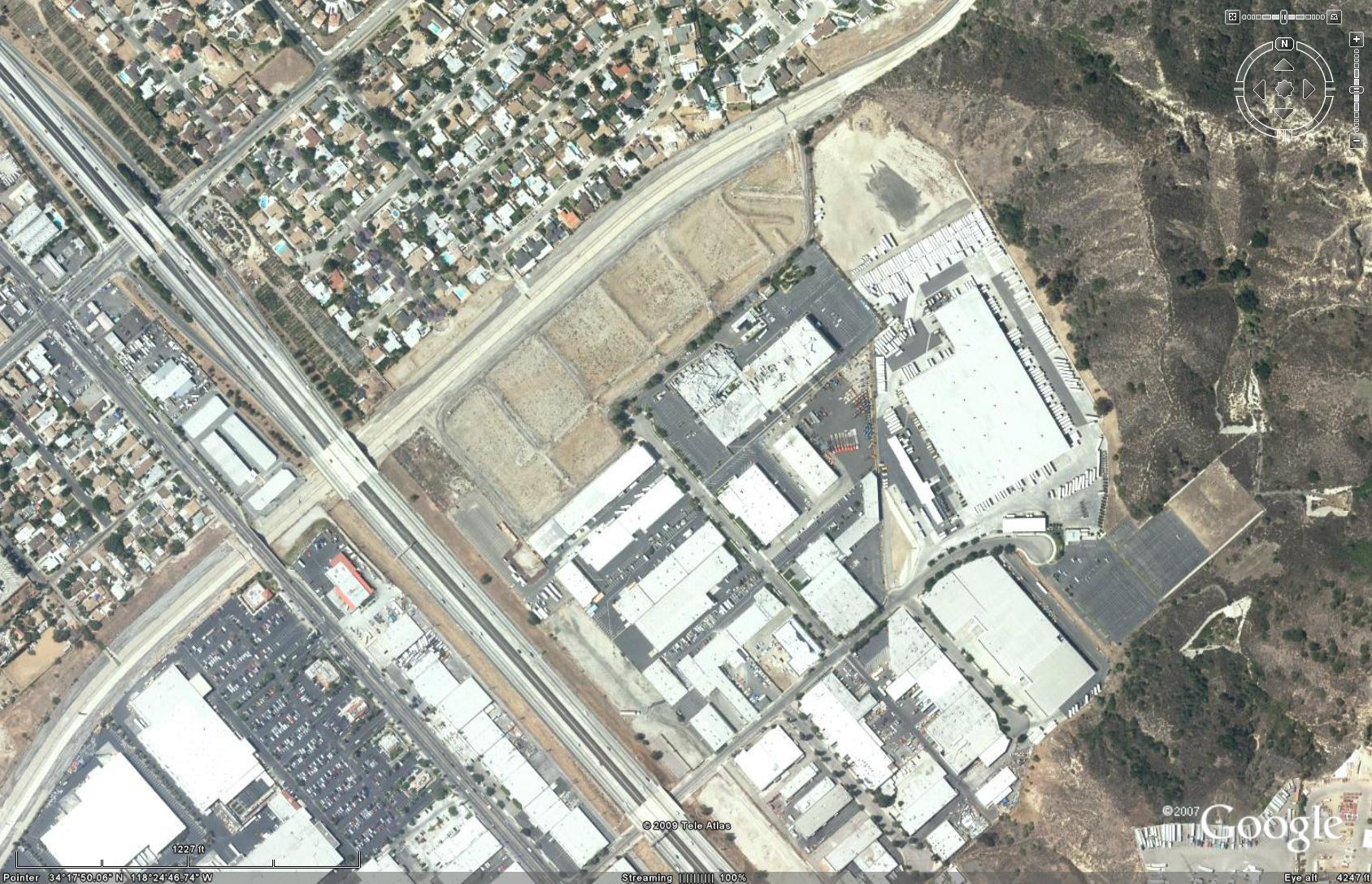 Lopez Spreading Grounds Project
LACFCD/LADWP Project.
Increased recharge by 750 acre-feet annually.
Designs expected in 2013.
Estimated cost $8 million.
Courtesy of Los Angeles Department of Water and Power
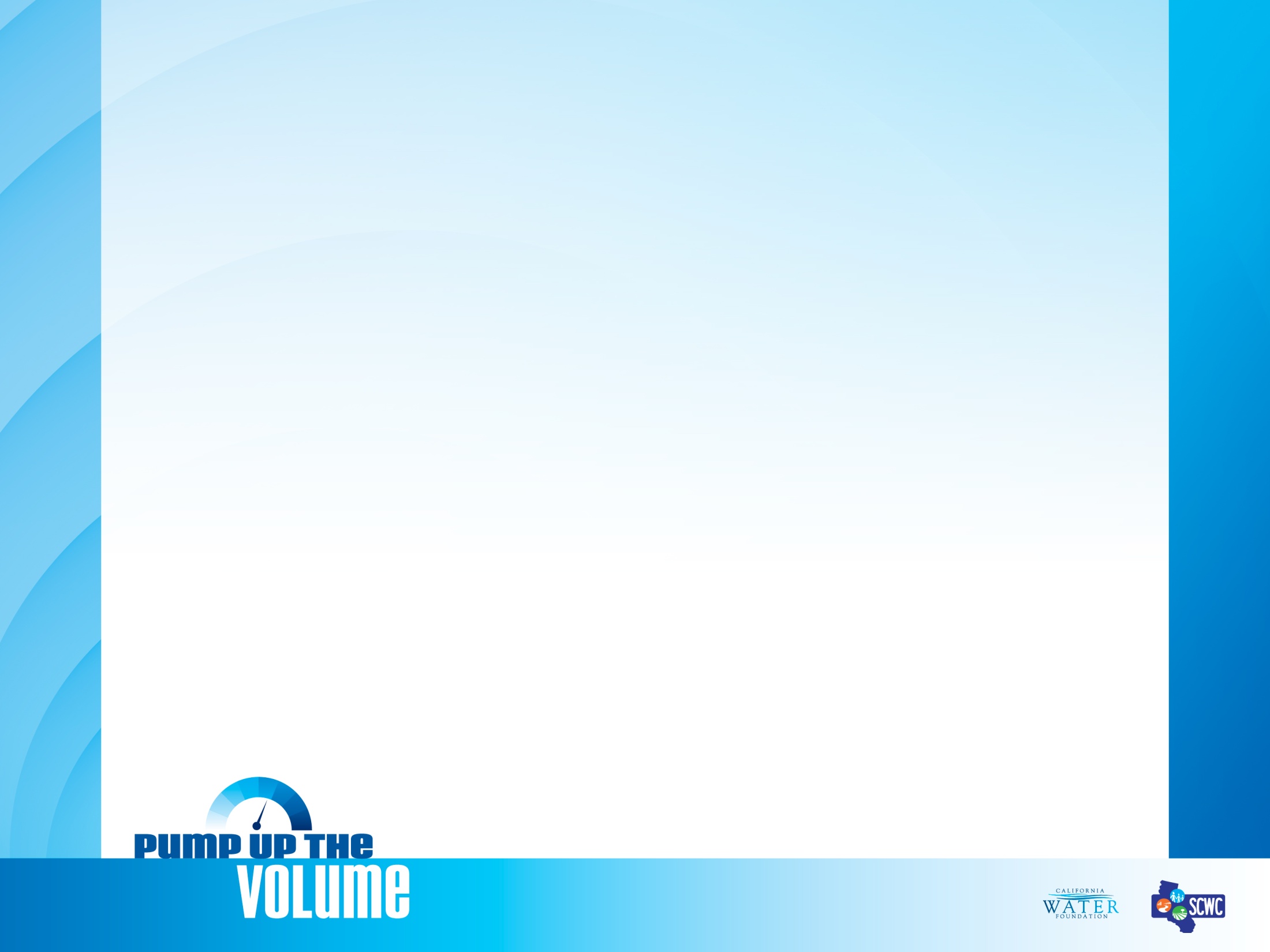 Stormwater: A Smart & Sensible Solution
450,000 acre-feet of stormwater is currently captured and   recharged into So Cal groundwater basins per year (enough water for 3 million people/year)
 Billions of gallons are lost every year because we don’t have enough stormwater capture systems
 Capturing stormwater is viable, cost-effective and environmentally preferable
 Capturing stormwater provides numerous benefits, including:
 Creating more local water supplies 
 Reducing polluted run-off
 Providing a cost-effective water supply option
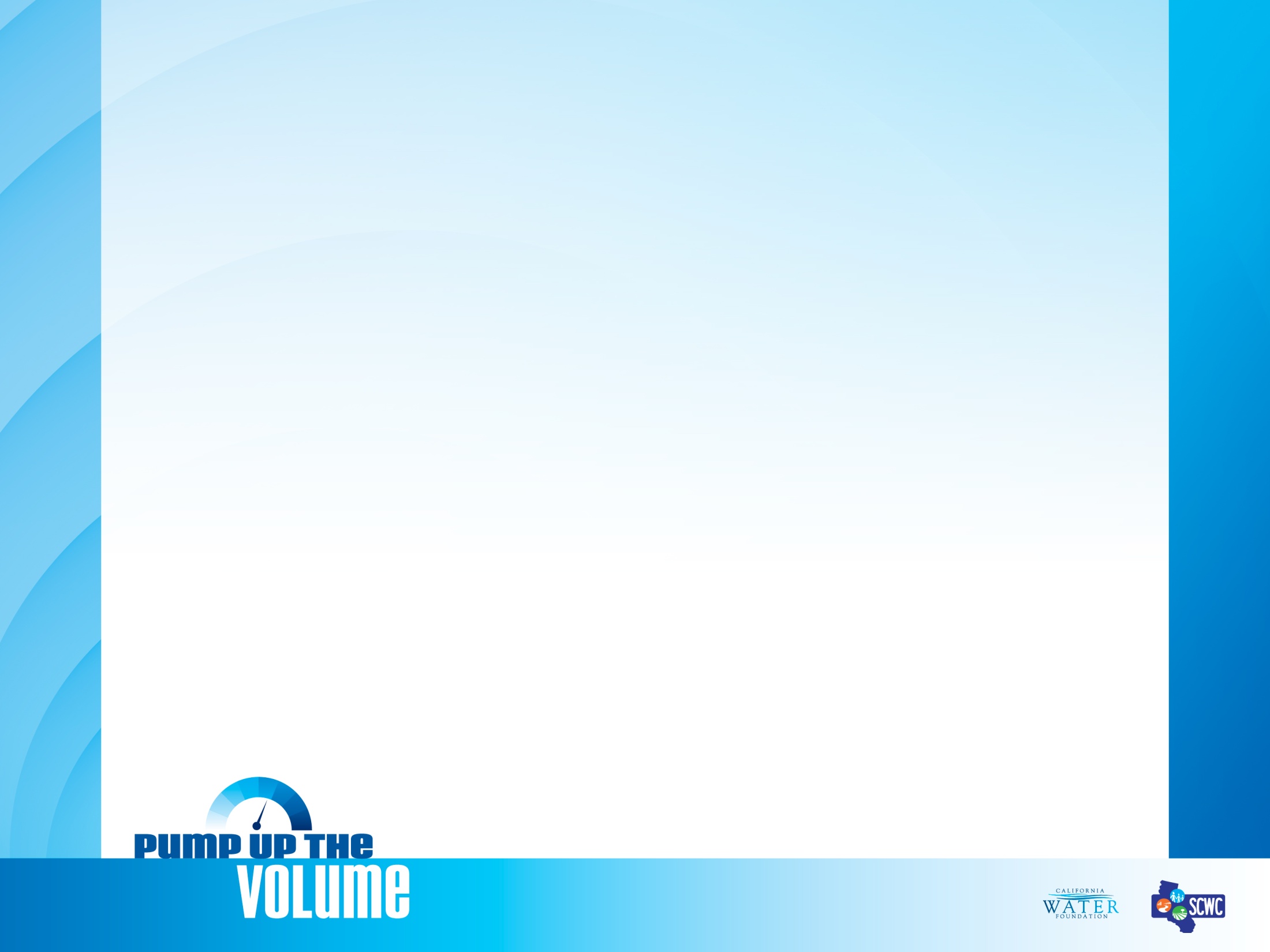 Water Bond Funding
Stormwater funding for both clean water and supply integration is done best through multiple benefit integrated watershed planning, like the success of the Santa Ana River 
Bond funding should encourage this type of grants to watershed multi benefit projects.
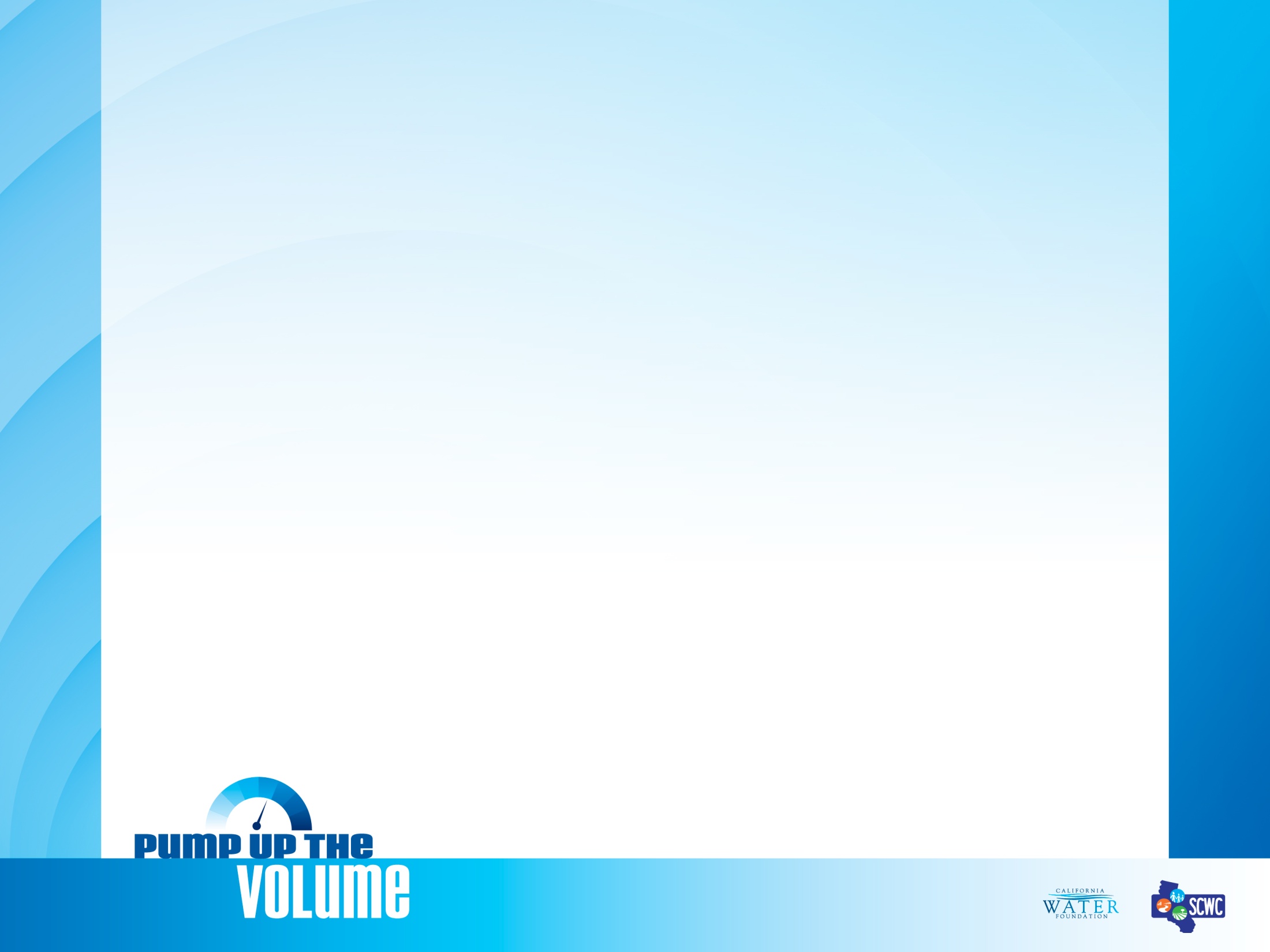 Thank You!
Richard Atwater
Southern California Water Committee
For more information, please visit www.socalwater.org.